Češi a dezinformace
Josef Šlerka, Nadační fond nezávislé žurnalistiky
Hana Friedlaenderová, Nielsen Admosphere
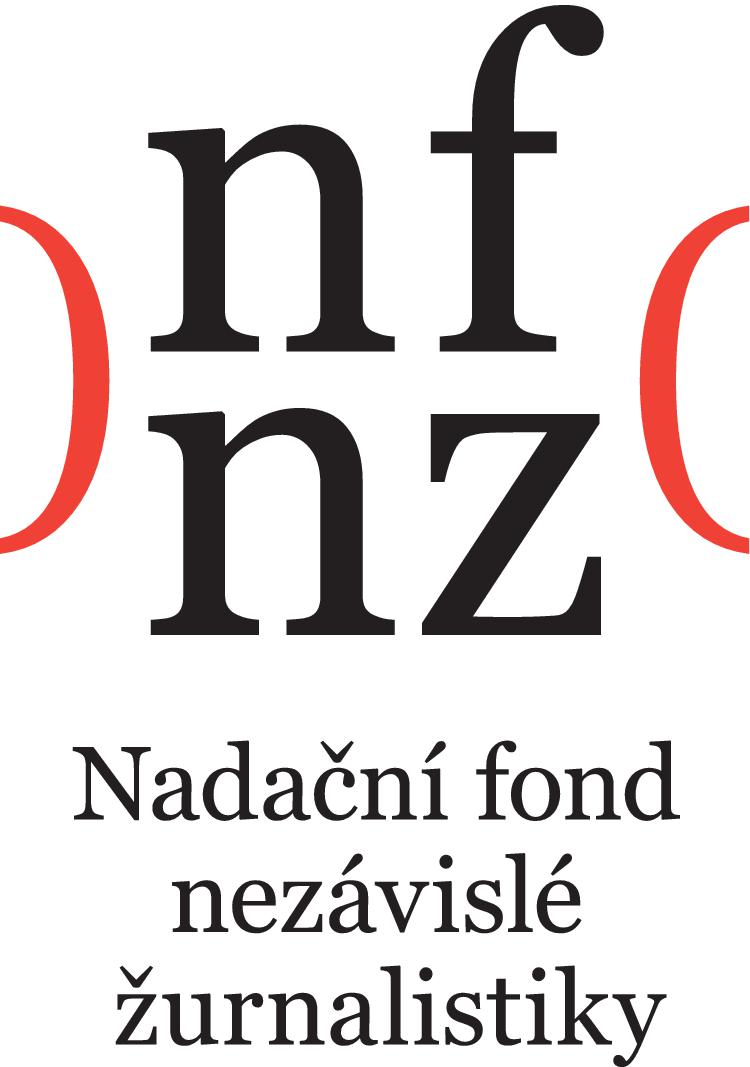 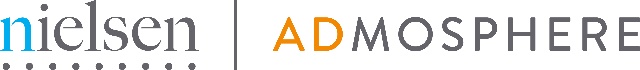 Executive summary
Češi a dezinformace
S obsahem, který považovali za fake news nebo za dezinformaci, se již někdy setkalo 66 % české (internetové) veřejnosti, což je o 11 p. b. více než v roce 2019.
Nejčastěji se lidé setkali s dezinformacemi náhodně v příspěvcích na sociálních sítích, případně je četli v komentářích na sociálních sítích či zpravodajských webech, nebo je sdílel na sociálních sítích někdo z jejich kontaktů. 
V české společnosti sílí obavy z masivního šíření dezinformací – tyto obavy sdílí (určitě souhlasím / spíše souhlasím) 54 % české (internetové) veřejnosti, což představuje meziroční nárůst o 10 p. b.
Meziročně posílily (o 4 p. b.) také obavy lidí z toho, že nedokážou v médiích rozeznat, co je pravdivá a co nepravdivá informace. Tyto obavy sdílí více než dvě pětiny české internetové veřejnosti (43 %).
Executive summary
Češi a dezinformace
Generační rozdíly - mladá generace 15-24 let  má větší obavy z masivního šíření dezinformací (62 % vs. 54 % celého vzorku internetové populace). Ve srovnání se starší generací jim méně vadí nahlašování nevhodných příspěvků druhými uživateli  mazání nevhodných příspěvků a blokování profilů na Facebooku.
V rámci výzkumu byly testovány čtyři „příběhy“ šířené tzv. alternativními zpravodajskými zdroji. Míra souhlasu s vybranými testovanými čtyřmi „příběhy“ se pohybovala v intervalu 12-28 %. 
Nejvíce se z testovaných výroků v české společnosti rozšířila informace, že „koronavirus byl uměle vytvořen v laboratořích díky financím Billa Gatese“, kterou zaznamenalo v médiích 62 % české internetové populace. Tuto informaci také nejvíce dotázaných označilo za dezinformaci (40 %).
Dvě třetiny Čechů se dezinformacemi setkaly
Výzkumná otázka: Setkal(a) jste se někdy s dezinformačními weby, s falešnými zprávami, tzv. fake news?
Základ: Celý vzorek; N=1040
*Zdroj: NFNZ/Nielsen Admosphere, N=1040, internetová populace ČR 15+, ČNP, říjen-listopad 2020
Většina Čechů se obává, že nedokáže vždy rozeznat dezinformace
Výzkumná otázka: Uveďte, prosím, do jaké míry výrok „Mám obavy, že vždy nedokážu v médiích rozeznat, co je pravdivá a co nepravdivá nebo zkreslená informace“ vyjadřuje Váš postoj a názor.
Základ: Celý vzorek; N=1040
*Zdroj: NFNZ/Nielsen Admosphere, N=1040, internetová populace ČR 15+, ČNP, říjen-listopad 2020
„Mám obavy z masivního šíření dezinformací.“
Výzkumná otázka: Uveďte, prosím, do jaké míry výrok „Mám obavy z masivního šíření dezinformací“ vyjadřuje Váš postoj a názor.
Základ: Celý vzorek; N=1040
*Zdroj: NFNZ/Nielsen Admosphere, N=1040, internetová populace ČR 15+, ČNP, říjen-listopad 2020
Dezinformace a fake news se šíří hlavně prostřednictvím sociálních sítí
Výzkumná otázka: Uveďte, prosím, do jaké míry výrok „Dezinformace a fake news se šíří hlavně prostřednictvím sociálních sítí“ vyjadřuje Váš postoj a názor.
Základ: Celý vzorek; N=1040
*Zdroj: NFNZ/Nielsen Admosphere, N=1040, internetová populace ČR 15+, ČNP, říjen-listopad 2020
Sociální sítě a svoboda projevu
Nahlašování příspěvků na Facebooku: správná věc?
Výzkumná otázka: Uveďte, prosím, do jaké míry výrok „Lidé, kteří nahlašují druhé za „nevhodné příspěvky“ na Facebooku, dělají dobrou věc“ vyjadřuje Váš postoj a názor.
Základ: Celý vzorek; N=1040
*Zdroj: NFNZ/Nielsen Admosphere, N=1040, internetová populace ČR 15+, ČNP, říjen-listopad 2020
Nahlašování příspěvků na Facebooku: správná věc?
Výzkumná otázka: Uveďte, prosím, do jaké míry výrok „Lidé, kteří nahlašují druhé za „nevhodné příspěvky“ na Facebooku, dělají dobrou věc“ vyjadřuje Váš postoj a názor.
15-24 let
Základ: Ve věku 15-24 let; N=111
*Zdroj: NFNZ/Nielsen Admosphere, N=111, internetová populace ČR 15+, ČNP, říjen-listopad 2020
Je mazání příspěvků na Facebooku cenzurou?
Výzkumná otázka: Uveďte, prosím, do jaké míry výrok „Mazání nevhodných příspěvků a blokování uživatelských profilů Facebookem považuji za cenzuru a nebezpečnou totalitní praktiku“ vyjadřuje Váš postoj a názor.
Základ: Celý vzorek; N=1040
*Zdroj: NFNZ/Nielsen Admosphere, N=1040, internetová populace ČR 15+, ČNP, říjen-listopad 2020
Je mazání příspěvků na Facebooku cenzurou?
Výzkumná otázka: Uveďte, prosím, do jaké míry výrok „Mazání nevhodných příspěvků a blokování uživatelských profilů Facebookem považuji za cenzuru a nebezpečnou totalitní praktiku“ vyjadřuje Váš postoj a názor.
15-24 let
Základ: Ve věku 15-24 let; N=111
*Zdroj: NFNZ/Nielsen Admosphere, N=111, internetová populace ČR 15+, ČNP, říjen-listopad 2020
Uzavírají nás sociální sítě do informačních bublin a ohrožují demokracii?
Výzkumná otázka: Uveďte, prosím, do jaké míry výrok „Pro demokracii je zpravodajství na sociálních sítích nebezpečné, lidé se uzavírají do sociálních bublin a nejsou vystaveni názorům ostatních lidí“ vyjadřuje Váš postoj a názor.
Základ: Celý vzorek; N=1040
*Zdroj: NFNZ/Nielsen Admosphere, N=1040, internetová populace ČR 15+, ČNP, říjen-listopad 2020
Příklady konkrétních dezinformací a konspirací – testované výroky
Testovaný výrok 1:„Demonstrace proti vládám v České republice, na Slovensku a v Maďarsku financuje George Soros.“
Výzkumná otázka: Domníváte se, že demonstrace proti vládám v České republice, na Slovensku a v Maďarsku financuje George Soros?
Základ: Celý vzorek; N=1040
*Zdroj: NFNZ/Nielsen Admosphere, N=1040, internetová populace ČR 15+, ČNP, říjen-listopad 2020
Testovaný výrok 1:„Demonstrace proti vládám v České republice, na Slovensku a v Maďarsku financuje George Soros.“
Výzkumná otázka: Domníváte se, že demonstrace proti vládám v České republice, na Slovensku a v Maďarsku financuje George Soros?
Muži 55+
Základ: Muži ve věku 55 a více let; N=134
*Zdroj: NFNZ/Nielsen Admosphere, N=134, internetová populace ČR 15+, ČNP, říjen-listopad 2020
Testovaný výrok 2:„Evropská unie řídí nelegální muslimskou migraci do Evropy.“
Výzkumná otázka: Domníváte se, že nelegální migrace obyvatel muslimských zemí do Evropy je ve skutečnosti záměrně řízená Evropskou unií?
Základ: Celý vzorek; N=1040
*Zdroj: NFNZ/Nielsen Admosphere, N=1040, internetová populace ČR 15+, ČNP, říjen-listopad 2020
Testovaný výrok 2:„Evropská unie řídí nelegální muslimskou migraci do Evropy.“
Výzkumná otázka: Domníváte se, že nelegální migrace obyvatel muslimských zemí do Evropy je ve skutečnosti záměrně řízená Evropskou unií?
Muži 55+
Základ: Muži ve věku 55 a více let; N=134
*Zdroj: NFNZ/Nielsen Admosphere, N=134, internetová populace ČR 15+, ČNP, říjen-listopad 2020
Testovaný výrok 2:„Evropská unie řídí nelegální muslimskou migraci do Evropy.“
Výzkumná otázka: Domníváte se, že nelegální migrace obyvatel muslimských zemí do Evropy je ve skutečnosti záměrně řízená Evropskou unií?
Lidé z malých a středních měst
Základ: Obyvatelé malých a středních měst; N=404
*Zdroj: NFNZ/Nielsen Admosphere, N=404, internetová populace ČR 15+, ČNP, říjen-listopad 2020
Testovaný výrok 3:„5G sítě škodí zdraví.“
Výzkumná otázka: Domníváte se, že vysílače 5G signálu mohou mít významně negativní dopad na lidské zdraví?
Základ: Celý vzorek; N=1040
*Zdroj: NFNZ/Nielsen Admosphere, N=1040, internetová populace ČR 15+, ČNP, říjen-listopad 2020
Testovaný výrok 3:„5G sítě škodí zdraví.“
Výzkumná otázka: Domníváte se, že vysílače 5G signálu mohou mít významně negativní dopad na lidské zdraví?
Ženy 35-44
Základ: Ženy ve věku 35-44 let; N=122
*Zdroj: NFNZ/Nielsen Admosphere, N=122, internetová populace ČR 15+, ČNP, říjen-listopad 2020
Testovaný výrok 4:„Koronavirus byl uměle vytvořen v laboratořích díky financím Billa Gatese.“
Výzkumná otázka: Domníváte se, že koronavirus byl uměle vytvořen v laboratořích díky financím Billa Gatese?
Základ: Celý vzorek; N=1040
*Zdroj: NFNZ/Nielsen Admosphere, N=1040, internetová populace ČR 15+, ČNP, říjen-listopad 2020
Testovaný výrok 4:„Koronavirus byl uměle vytvořen v laboratořích díky financím Billa Gatese.“
Výzkumná otázka: Domníváte se, že koronavirus byl uměle vytvořen v laboratořích díky financím Billa Gatese?
Ženy 35-44
Základ: Ženy ve věku 35-44 let; N=122
*Zdroj: NFNZ/Nielsen Admosphere, N=122, internetová populace ČR 15+, ČNP, říjen-listopad 2020
Děkuji za pozornost.